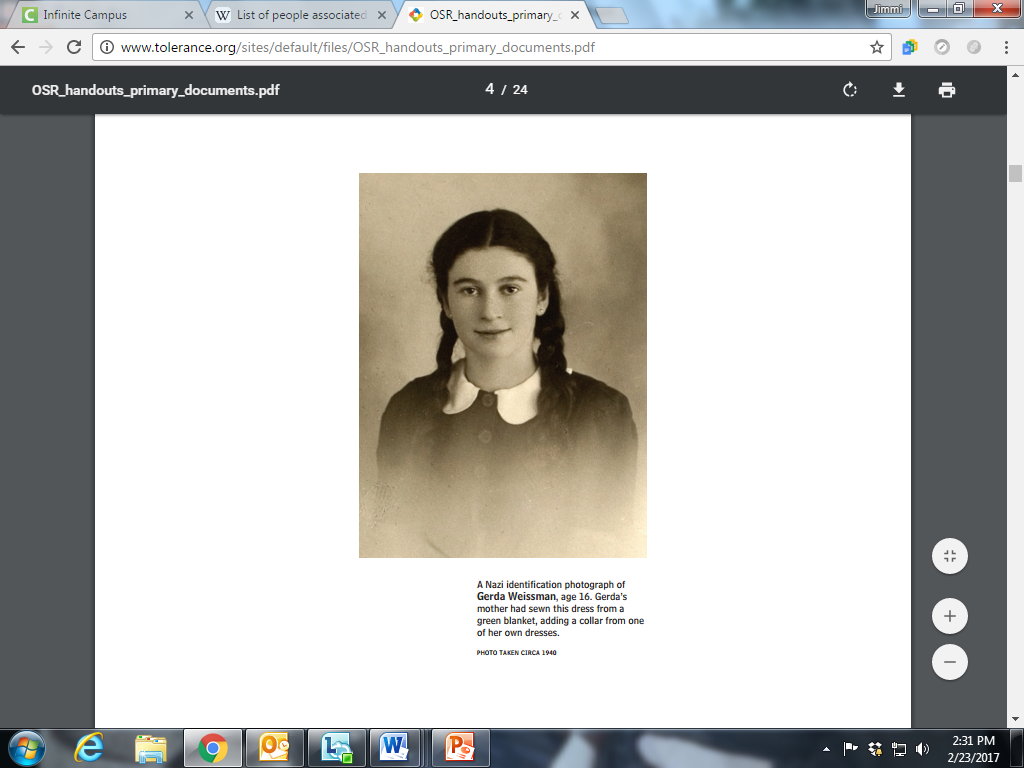 Gerda Weismann Klein
Gerda’s Family
Photo’s of Gerda’s father, Julius Weissman, her mother, Helene Weissmann, and her brother, Artur Weissman which Gerda kept in her ski boot during her years in Nazi slave-labor camps. Her father, Julius, helped save Gerda’s life by insisting that she wear ski boots when the Nazis took her away; she wore the ski boots during a forced death march in which other young women were barefoot or wearing only sandals in the snow.
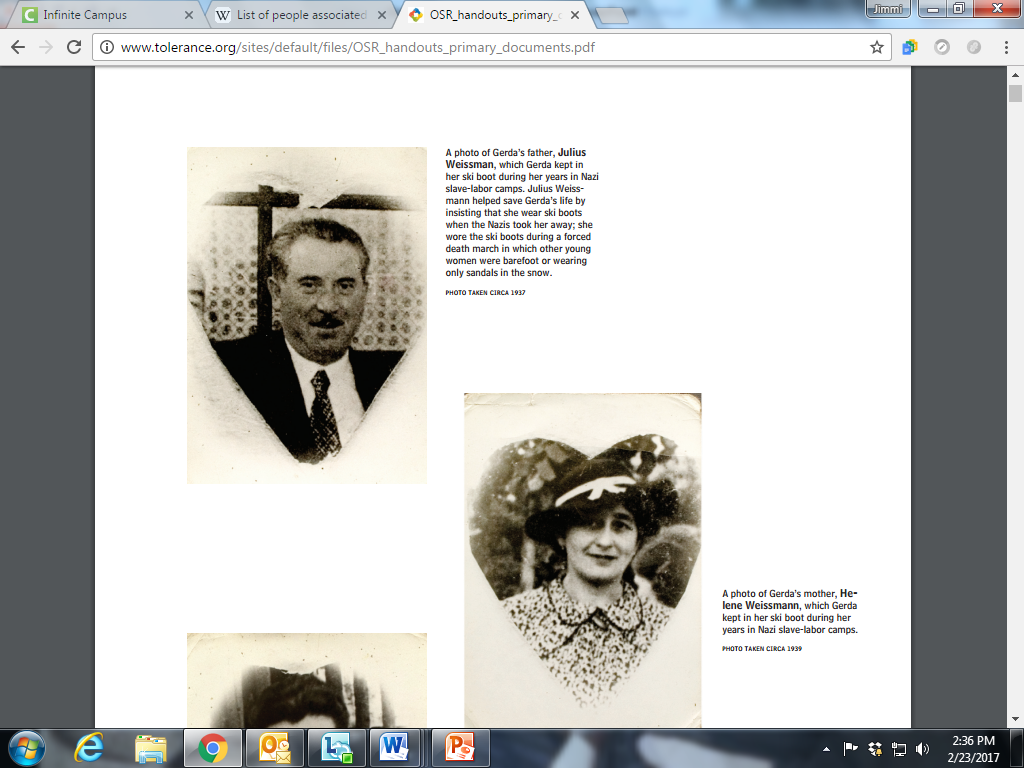 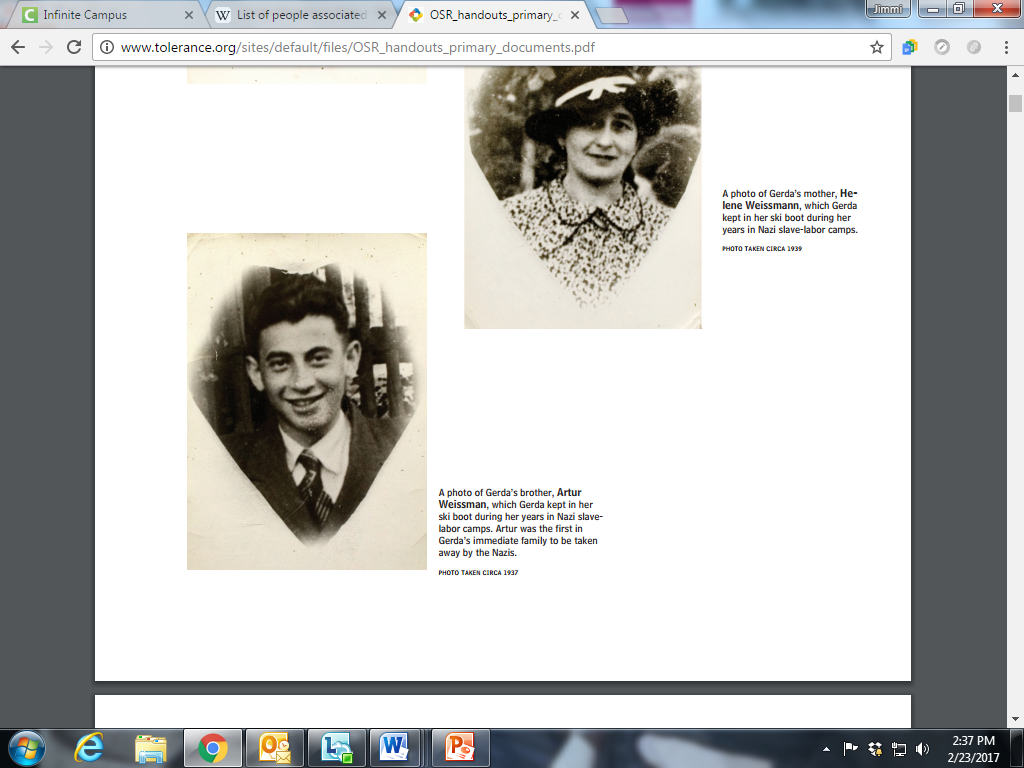 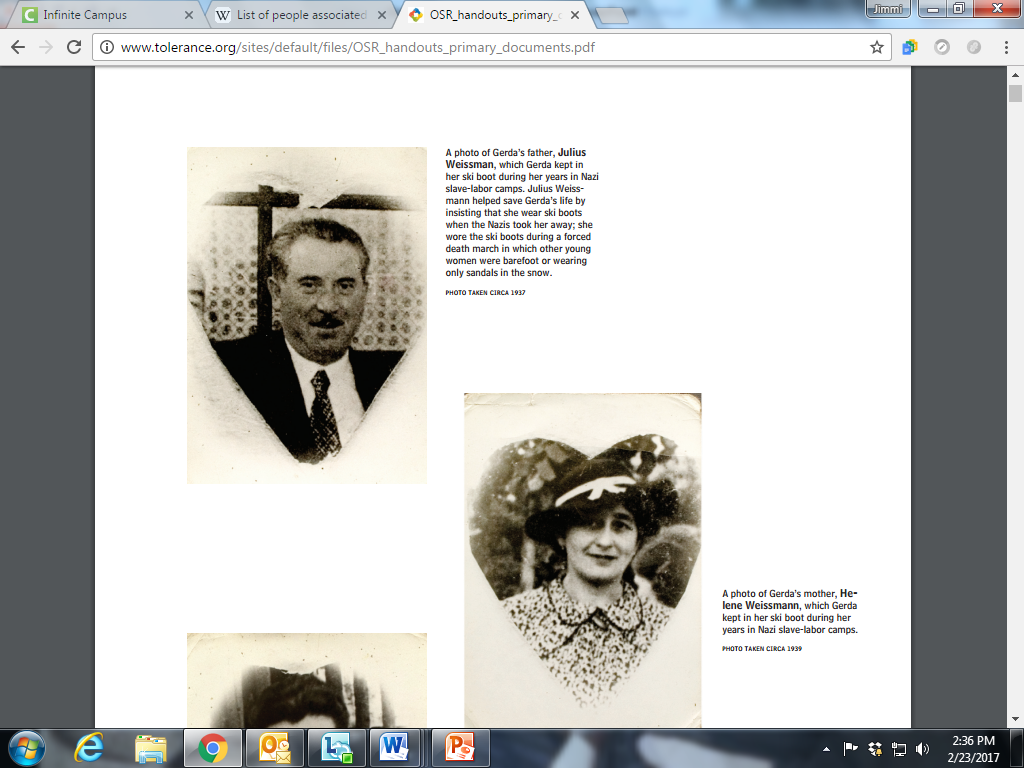 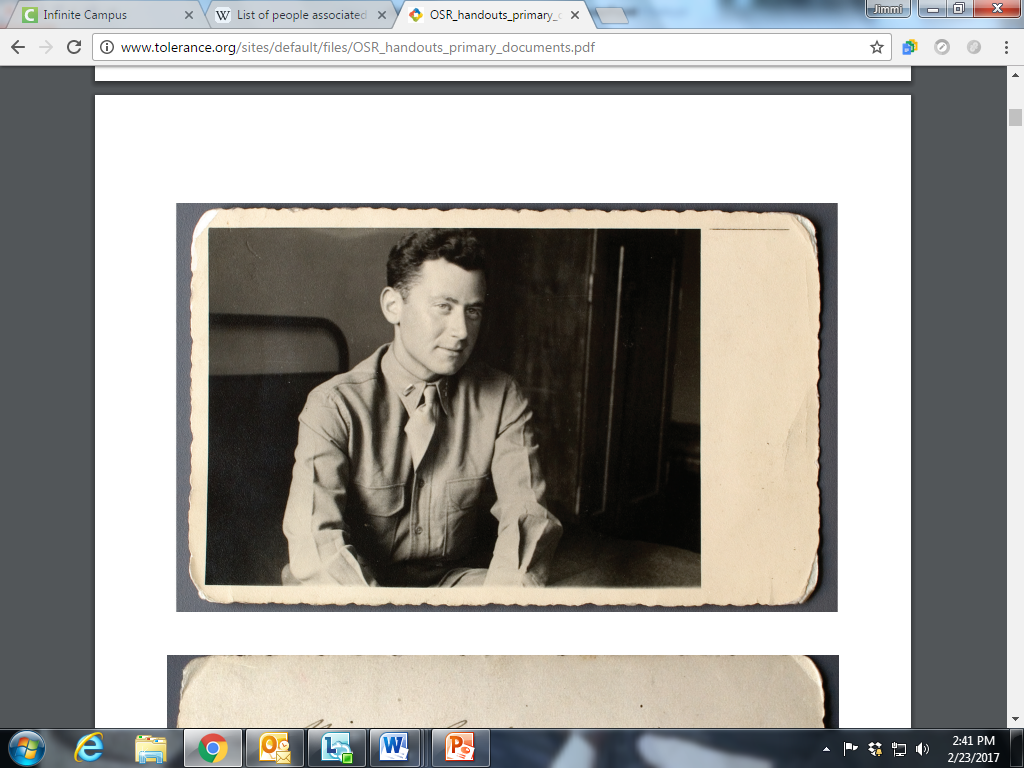 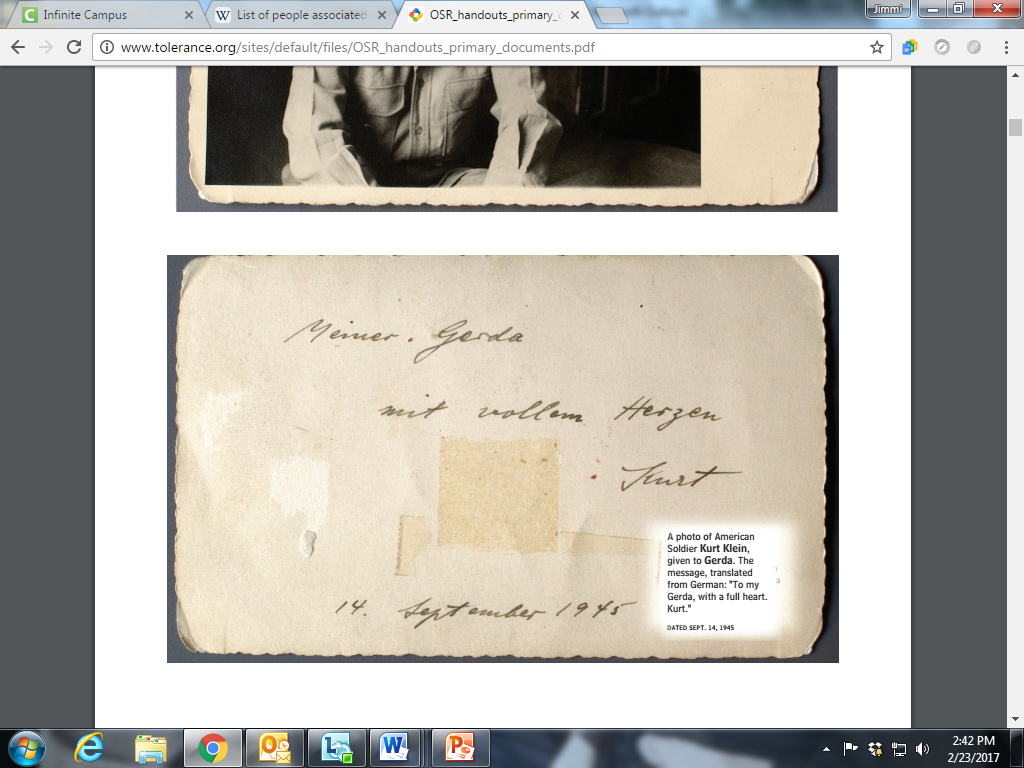 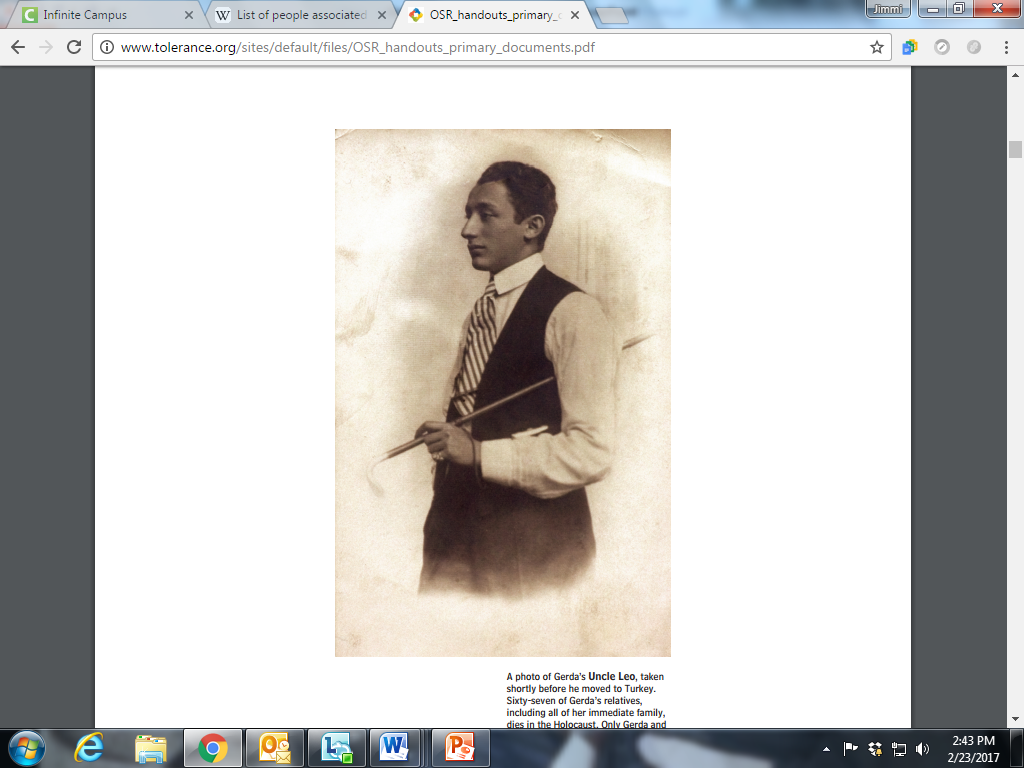 A photo of Gerda’s Uncle Leo, taken shortly before he moved to Turkey. Sixty-seven of Gerda’s relatives, including all of her immediate family, dies in the Holocaust. Only Gerda and Uncle Leo survived.
A photo of Gerda and her brother, Artur Weissmann.
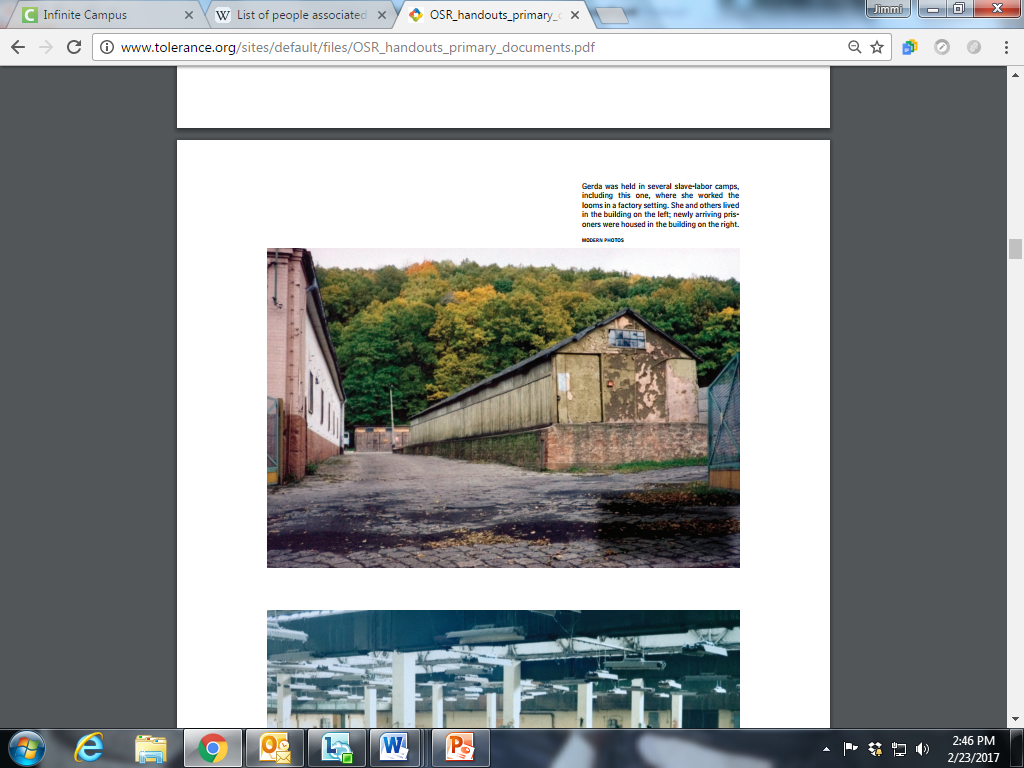 Gerda was held in several slave-labor camps, including this one, where she worked the looms in a factory setting. She and others lived in the building on the left; newly arriving prisoners were housed in the building on the right.
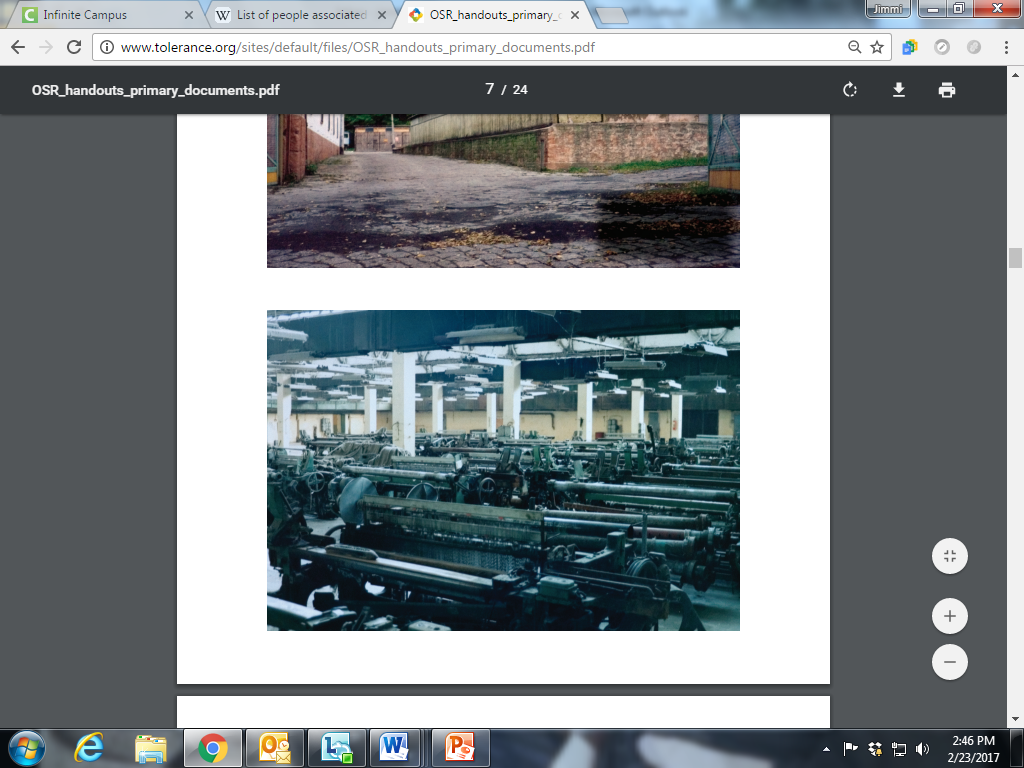 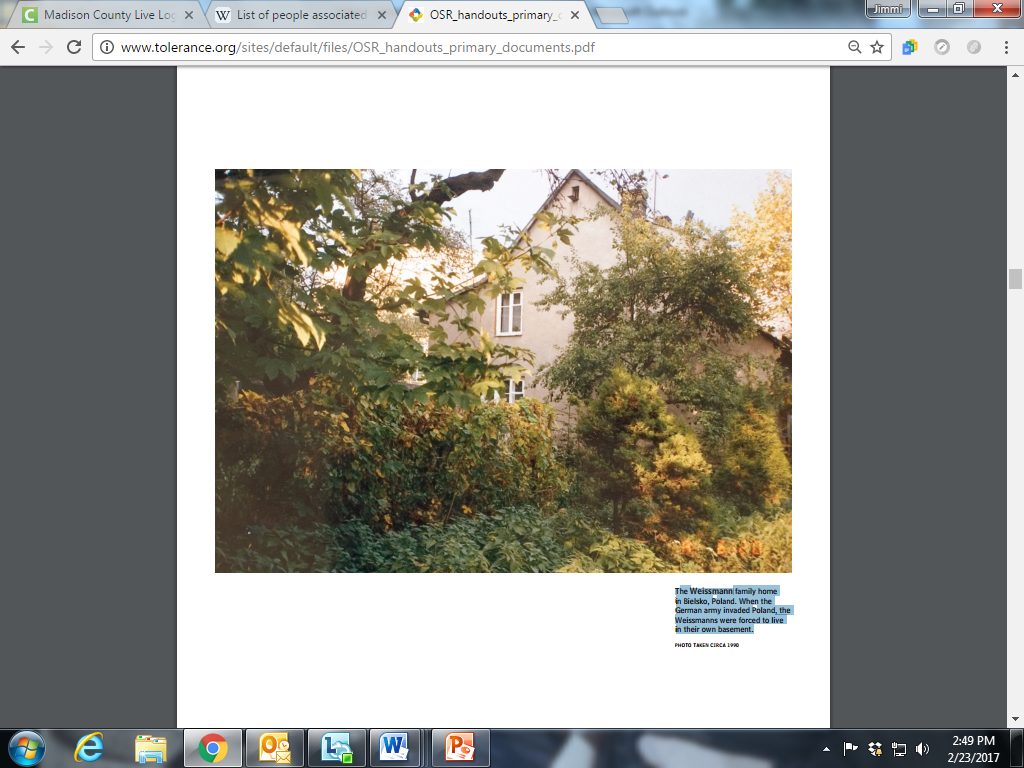 The Weissmann family home in Bielsko, Poland. When the German army invaded Poland, the Weissmanns were forced to live in their own basement.
During the Holocaust, Jews and others lost all possessions, including birth certificates and other vital documents. Following the war, survivors were issued Temporary Registration documents to begin reestablishing their identities.
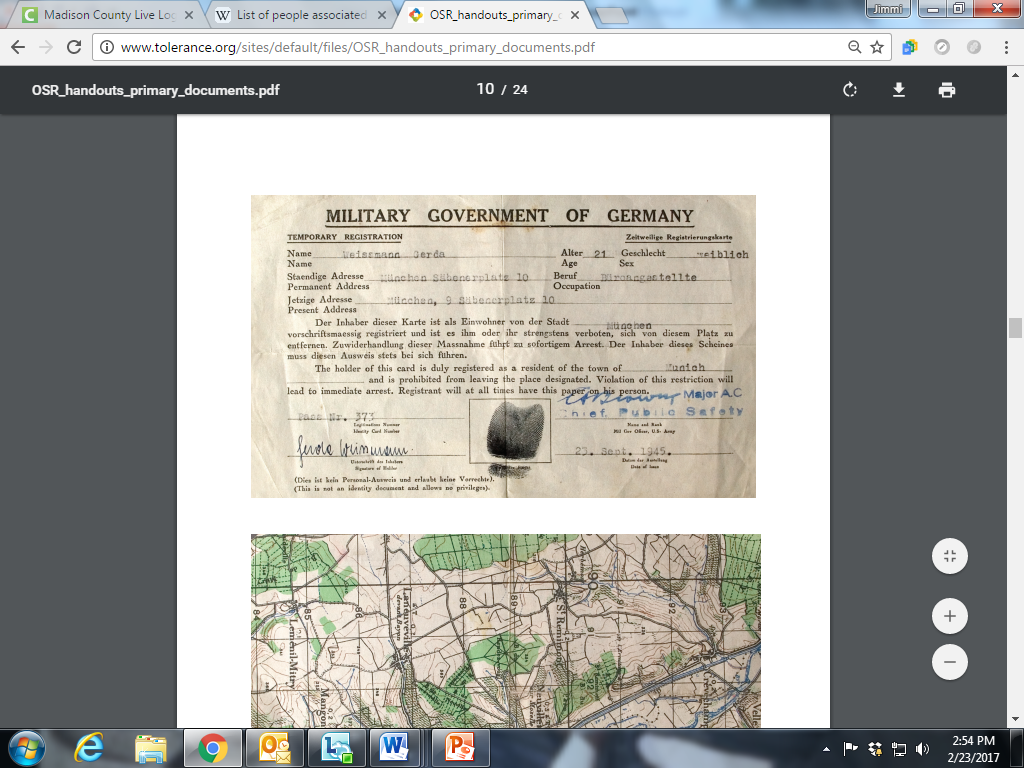 Many minorities — Jews, roma (Gypsies), homosexuals, political and religious prisoners, and the mentally ill — were “marked” for annihilation by the Nazis. the felt “Jude” star included in this kit is another such symbol.
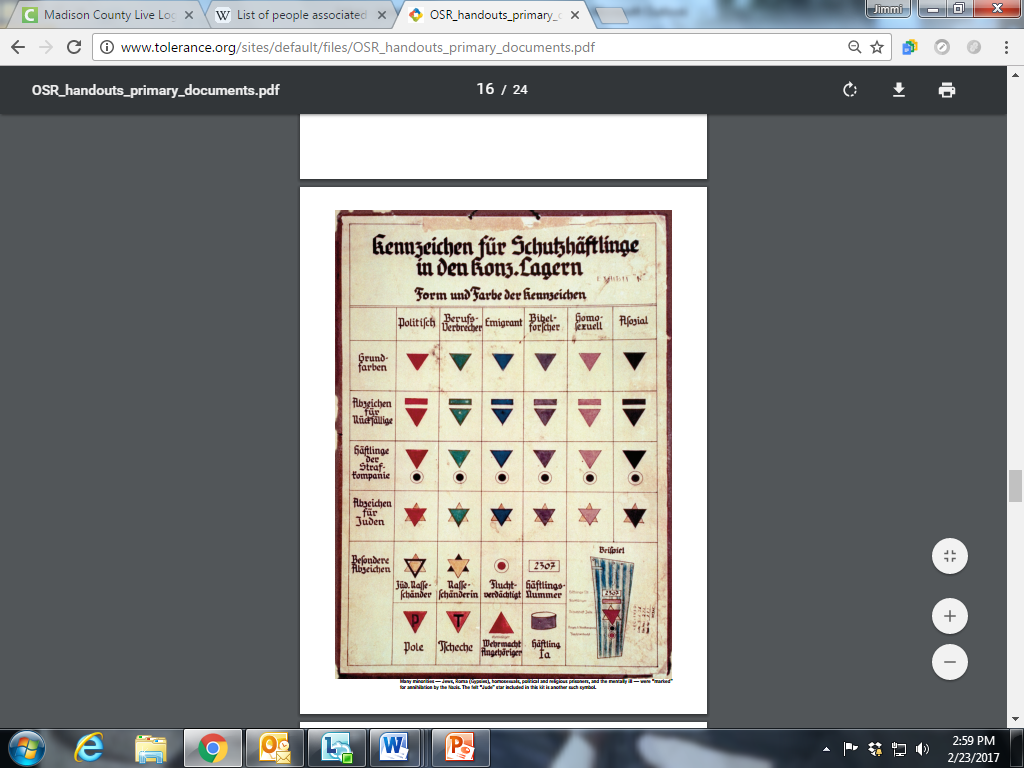 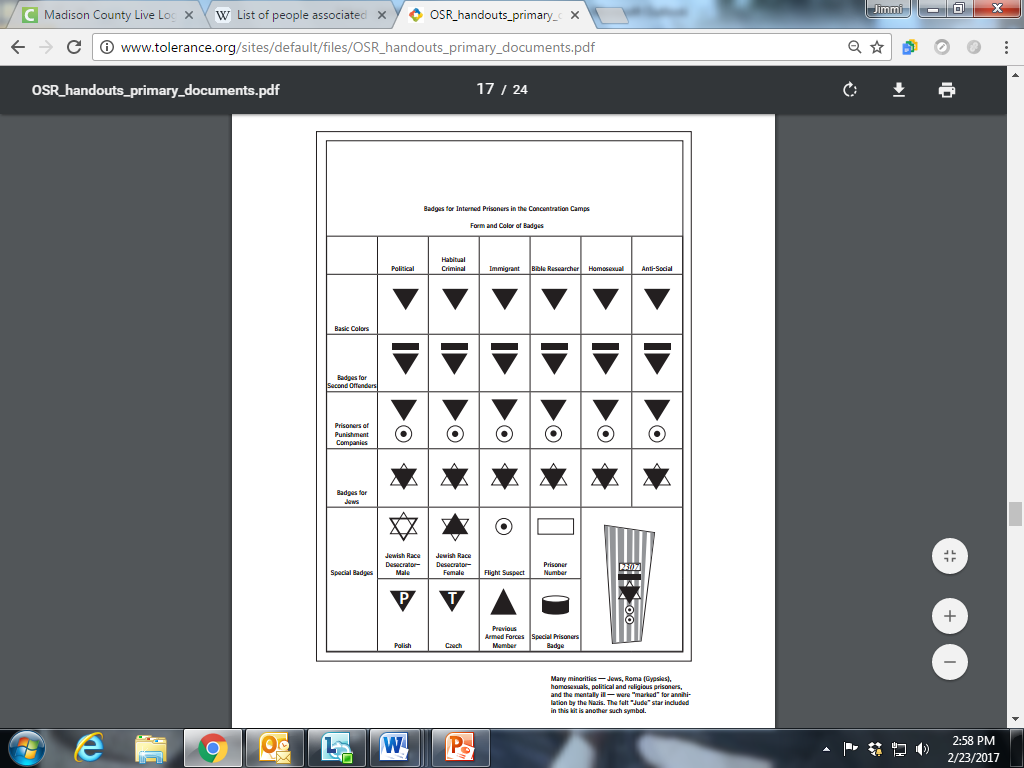 As allied forces encircled Germany in the fall of 1944, the Nazis tried to hide their crimes, dismantling camps and evacuating prisoners on what came to be known as death marches. Gerda’s march, in the bitter winter of 1945, lasted for 350 miles until she was liberated in Volary.
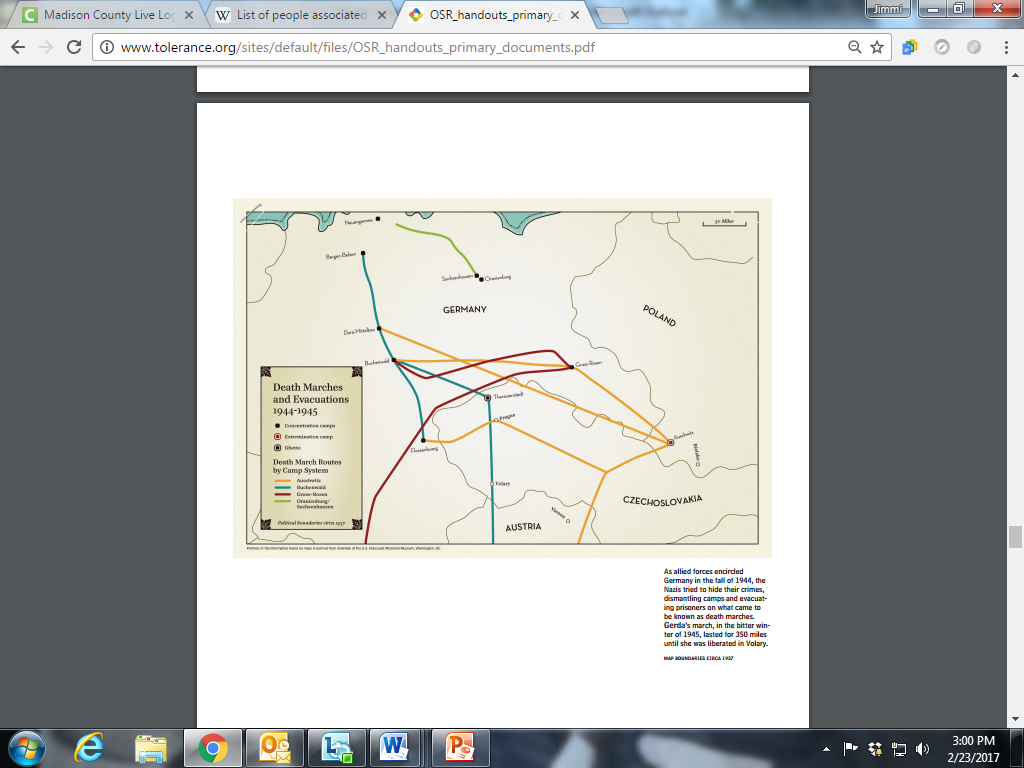 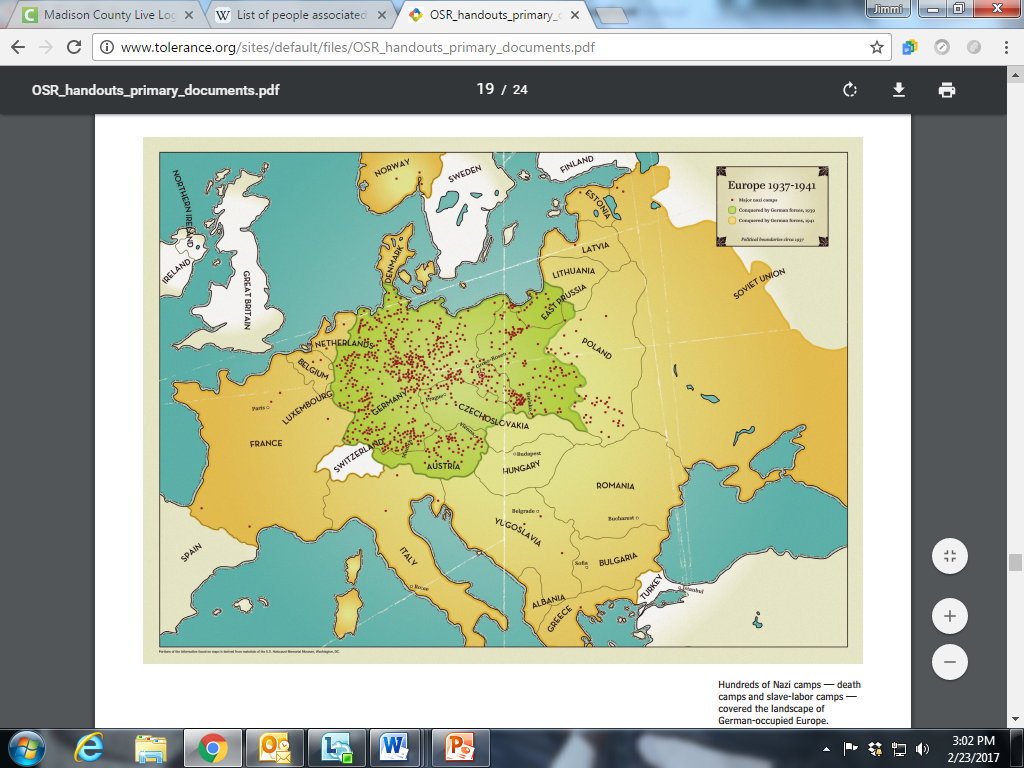